Case Study: Free Variables
CS 5010 Program Design Paradigms “Bootcamp”
Lesson 7.3
© Mitchell Wand, 2012-2014
This work is licensed under a Creative Commons Attribution-NonCommercial 4.0 International License.
1
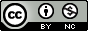 TexPoint fonts used in EMF. 
Read the TexPoint manual before you delete this box.: AAA
Learning Objectives
At the end of this lesson the student should be able to:
explain the notion of a free variable
identify the free variables in the expressions of a simple programming language
explain two algorithms for finding the free variables of an expression in a simple programming language
2
A Tiny Programming Language: Fred
The Information:
     FredExp = Variable | (lambda (Variable) FredExp) 
                        | (FredExp FredExp)
     Variable = x | y | z | ... | xx | yy | zz | ...
The setting is that we are writing a compiler for a tiny programming languages, called Fred.   Here is some information about expressions in Fred.  A Fred-expression  is either a variable, or a lambda expression, or an application.  We've written down some suggestive notation here, but we're not specifying exactly how these expressions are going to be written down; we're only saying what kind of expressions  there are and what they might (repeat, might) look like.
3
The Problem: Free-Vars
A variable is free if it occurs in a place that is not inside a lambda with the same  name.

free-vars: FredExp -> SetOf<Variable>
examples (in terms of information, not data):
(free-vars x) => (list x)
(free-vars (lambda (x) x)) => empty
(free-vars (lambda (x) (x y))) 
     => (list y)
(free-vars (z (lambda (x) (x y)))) 
     => (list z y)  {(list y z) would be ok}
(free-vars (x (lambda (x) (x y)))
     => (list x y)  {(list y x) would be ok}
For clarity, we've written the examples in terms of our hypothetical notation for FredExps.  So we wouldn't write
(free-vars (lambda (x) x))
 
Instead, we would write
(free-vars 
  <some Racket code 
    that constructs a
    representation of the
    Fred-expression 
   (lambda (x) x)>)
4
Data Design
(define-struct var (name))
(define-struct lam (var body))
(define-struct app (fn arg))

;; A FredExp is one of
;; (make-var Symbol)     
;; (make-lam Symbol FredExp)  
;; (make-app FredExp FredExp)
;; interpretation: the cases represent
;; variables, lambdas, and applications, 
;; repectively.
We will represent FredExps  as recursive structures. This is our first-choice representation for information in Racket—you can almost never go wrong choosing that representation.
5
Template
In Racket, #; marks the next S-expression as a comment.  So this definition  is actually a comment.  This is handy for templates.
;; fredexp-fn : FredExp -> ?
#;
(define (fredexp-fn f)
  (cond
    [(var? f) (... (var-name f))]
    [(lam? f) (...
                (lam-var f)
                (fredexp-fn (lam-body f)))]
    [(app? f) (...
                (fredexp-fn (app-fn f))
                (fredexp-fn (app-arg f)))]))
6
Contract & purpose statement
;; free-vars : FredExp -> SetOfSymbol
;; Produces the set of names that occur free in the given FredExp
;; EXAMPLE:
;; (free-vars (z (lambda (x) (x y)))) = {y, z}
;; strategy: structural decomposition

We will represent sets as lists without duplication, as in sets.rkt.
7
Function Definition
We can write free-vars as a straightforward structural decomposition, using the set operations from sets.rkt.  At each lam, we find all the variables in the body, and then remove the lambda-variable from that set
We use set-union, rather than append or something like it, because we are supposed to return a set.
(define (free-vars f) 
  (cond
    [(var? f) (list (var-name f))]
    [(lam? f) (set-minus
                (free-vars (lam-body f))
                (lam-var f))]
    [(app? f) (set-union
                (free-vars (app-fn f))
                (free-vars (app-arg f)))]))
If we represent sets as lists, removing the lambda-variable will require us to scan through the whole list at every lambda and copy some or all of the list. 
This is likely to be an expensive operation.  Can we keep track of contexts to avoid this?
8
What do we lose as we descend into the structure?
We lose information about which lambda-variables are above us.
Fixed this up "on the way back up" with set-minus.
Alternative: use an accumulator to keep track of the lambda-variables above us
when we hit a variable, see if it's already in this list.  If so, it's not free in the whole expression. 
like the counter in mark-depth
taking care of it "on the way down"
9
With context variable
;; free-vars-in-subexp 
;;   : FredExp ListOfSymbol -> SetOfSymbol
;; GIVEN: a FredExp f that is part of a larger 
;;   FredExp f0
;; WHERE: los is the list of symbols that occur in
;;   lambdas above f in f0
;; RETURNS: the set of symbols from f that are free
;;   in f0.

;; EXAMPLE: 
;; (free-vars-in-subexp 
;;   (z (lambda (x) (x y))) (list z)) 
;; = (list y)
The invariant (WHERE clause) gives an interpretation for the context variable
10
Function Definition
;; STRATEGY: Struct Decomp on f : FredExp
(define (free-vars-in-subexp f los)
  (cond
    [(var? f) (if (my-member? (var-name f) los)
                empty
                (list (var-name f)))]     
    [(lam? f) (free-vars-in-subexp (lam-body f)
                   (cons (lam-var f) los))]                                           
    [(app? f) (set-union
                (free-vars-in-subexp (app-fn f) los)
                (free-vars-in-subexp (app-arg f) los))]))
Is the variable already bound?
Adds the lambda-variable to the list of bound variables in the body, so the called function's WHERE clause will become true.
11
Function Definition (part 2)
;; free-vars : FredExp -> SetOfSymbol
;; Produces the set of names that occur free in the given FredExp
;; EXAMPLE:
;; (free-vars (z (lambda (x) (x y)))) 
;;  = {y, z}

;; Strategy: function composition
(define (free-vars f)
   (free-vars-in-subexp f empty))
There are no variables bound above the top.
12
How to choose?
Both definitions are clear
Which performs better?
13
Performance
Run time, in msec, vs. number of nodes
We threw together a little function that would generate fred-expressions of increasing size and measured the results.  We can see clearly that for large fred-expressions, the accumulator version is much faster.  The details are in fred.rkt, in the Examples file. This is a toy example, so don't draw any general conclusions.
14
Summary
You should now be able to:
explain the notion of a free variable
identify the free variables in the expressions of a simple programming language
explain two algorithms for finding the free variables of an expression in a simple programming language
15
Next Steps
If you have questions about this lesson, ask them on the Discussion Board
Do Guided Practice 7.2
Go on to the next lesson
16